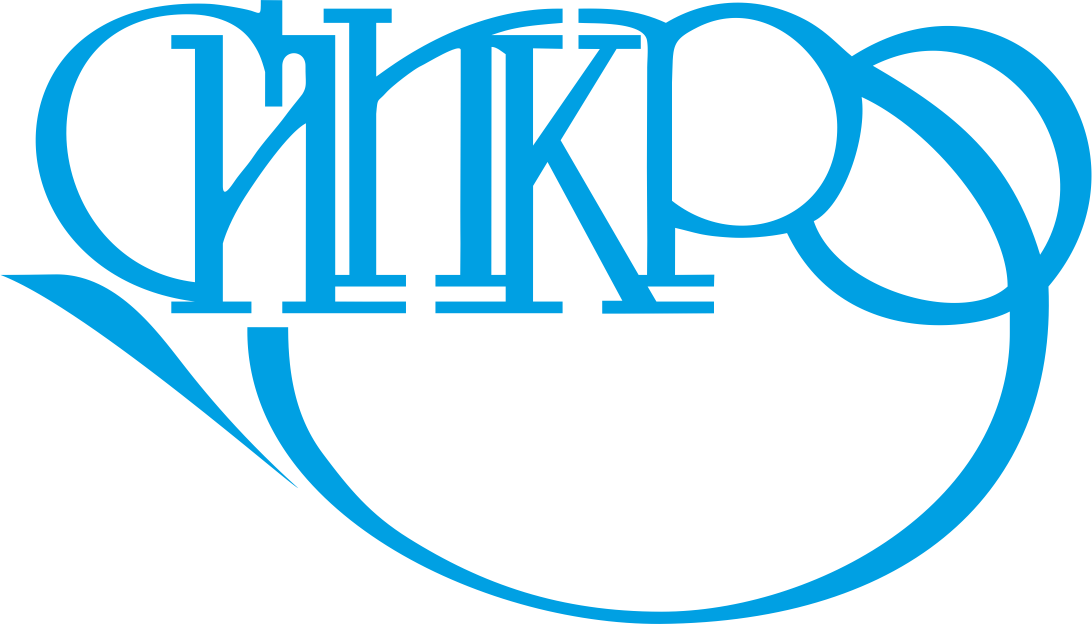 Центр непрерывного повышения профессионального мастерства педагогических работников
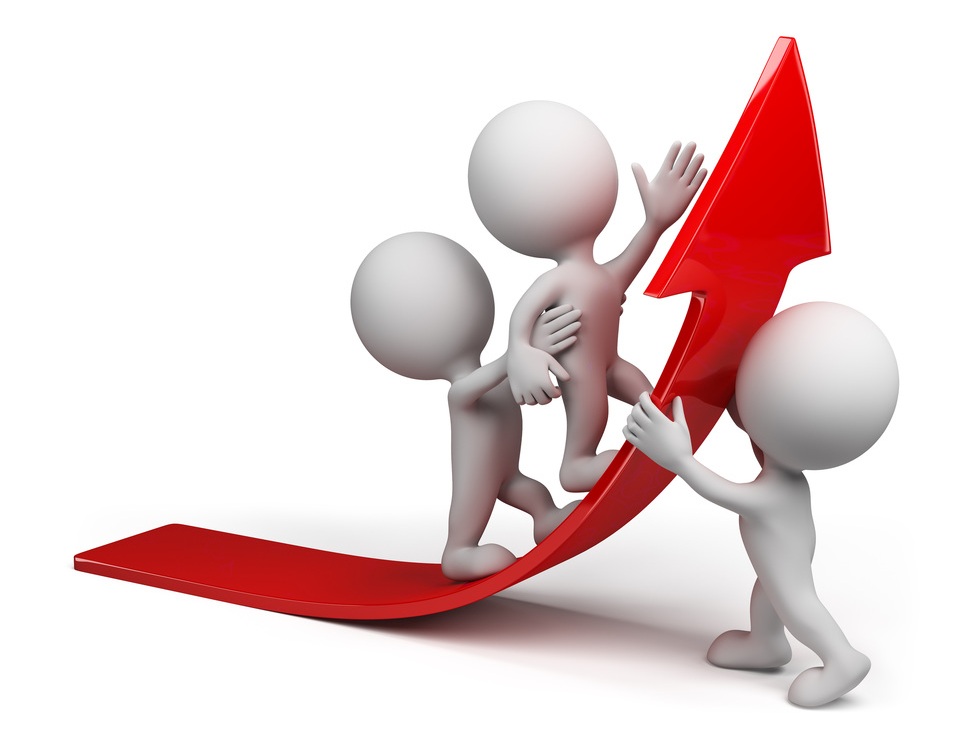 Модель многофункционального наставничества
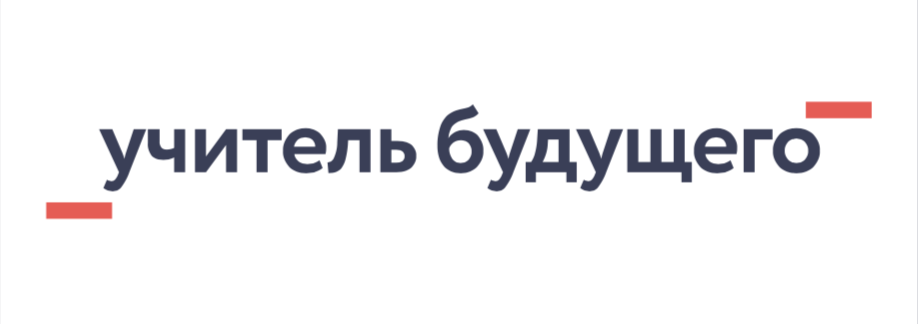 Сорокина Ирина Владимировна, заведующий кафедрой педагогики и психологии, к.п.н., доцент
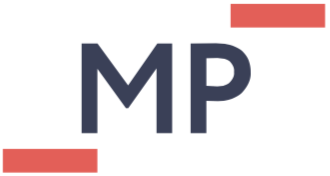 УЧИТЕЛЬ БУДУЩЕГО
предметник
классный руководитель
руководитель программ, проектов
наставник, тьютор
коуч
игротехник
исследователь
методист
менеджер
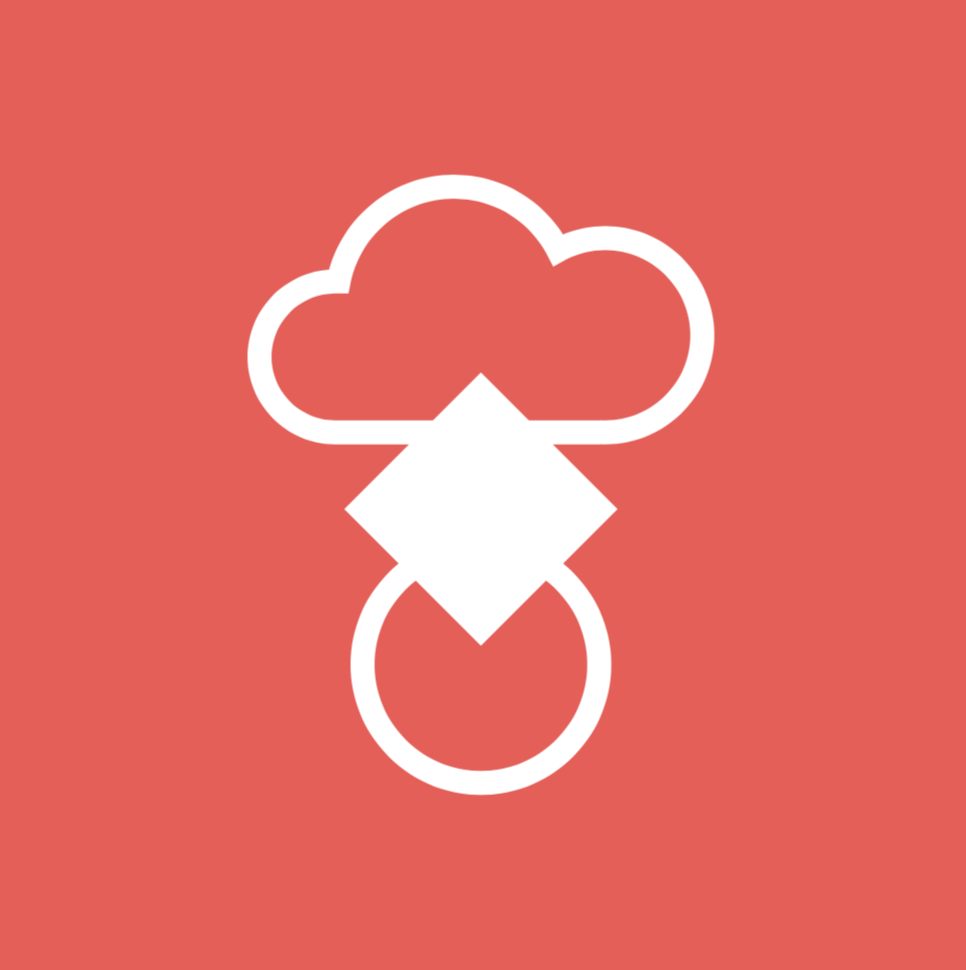 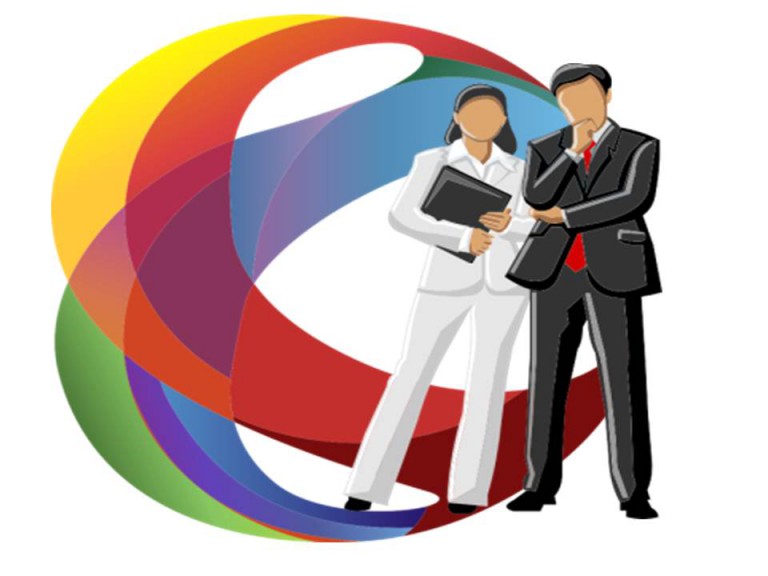 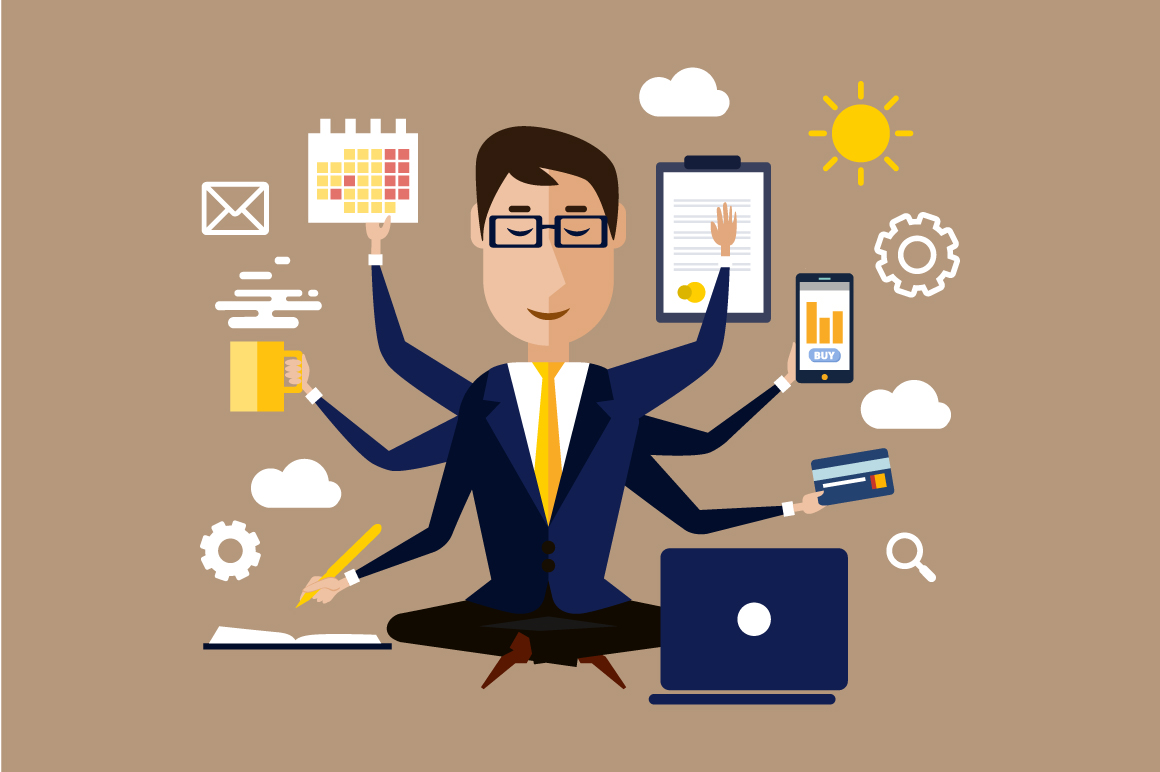 Кто поможет сформировать новые компетенции, адаптироваться к новым трудовым функциям?
Наставничество
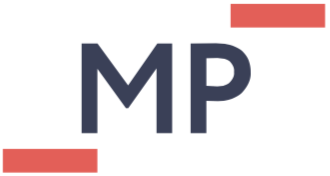 Наставничество – это обучение на рабочем месте, основной целью которого является оперативное вовлечение наставляемых в выполнение должностных обязанностей и деятельность организации. Чаще всего такое обучение осуществляется в индивидуальной форме так как это всегда «взаимоотношения между двумя людьми, где один человек готов помогать другому в профессиональном и личностном развитии» (Г.Гарднер).
Наставничество в системе общего образования – это:
один из наиболее эффективных методов адаптации молодых специалистов к профессиональной деятельности;
важнейший механизм передачи опыта, знаний, профессиональных ценностей, стиля мышления;
одна из ступеней на пути к карьерному росту, как наставника, так и наставляемого;
путь максимально инновационного развития образовательной организации.
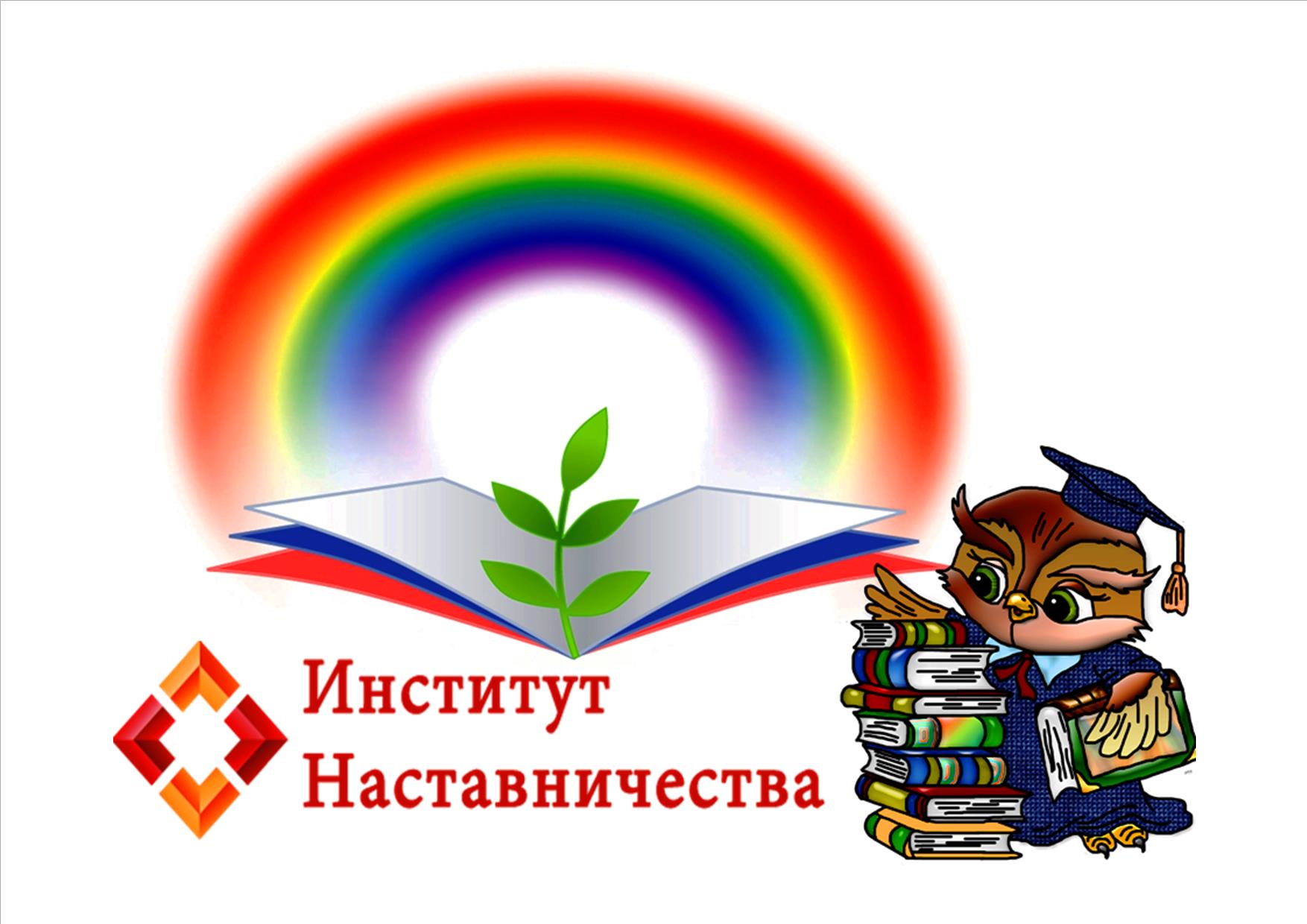 Каждый человек талантлив, его способности определяют векторы профессионального и личного развития в течение всей жизни. Наставничество - «персональная огранка» талантов человека, придание имеющимся навыкам правильной формы, создание новых плоскостей и граней его профессионализма. В этом смысле наставник – это тот, кто помогает человеку раскрыть его дарования. Каждый, кто стремится развить свои потенциальные возможности, совершенствоваться в конкретной деятельности должен найти своего наставника. Именно поэтому человек нуждается в наставничестве на протяжении всей своей жизни: и школьник, и студент, и специалист, и профессионал.
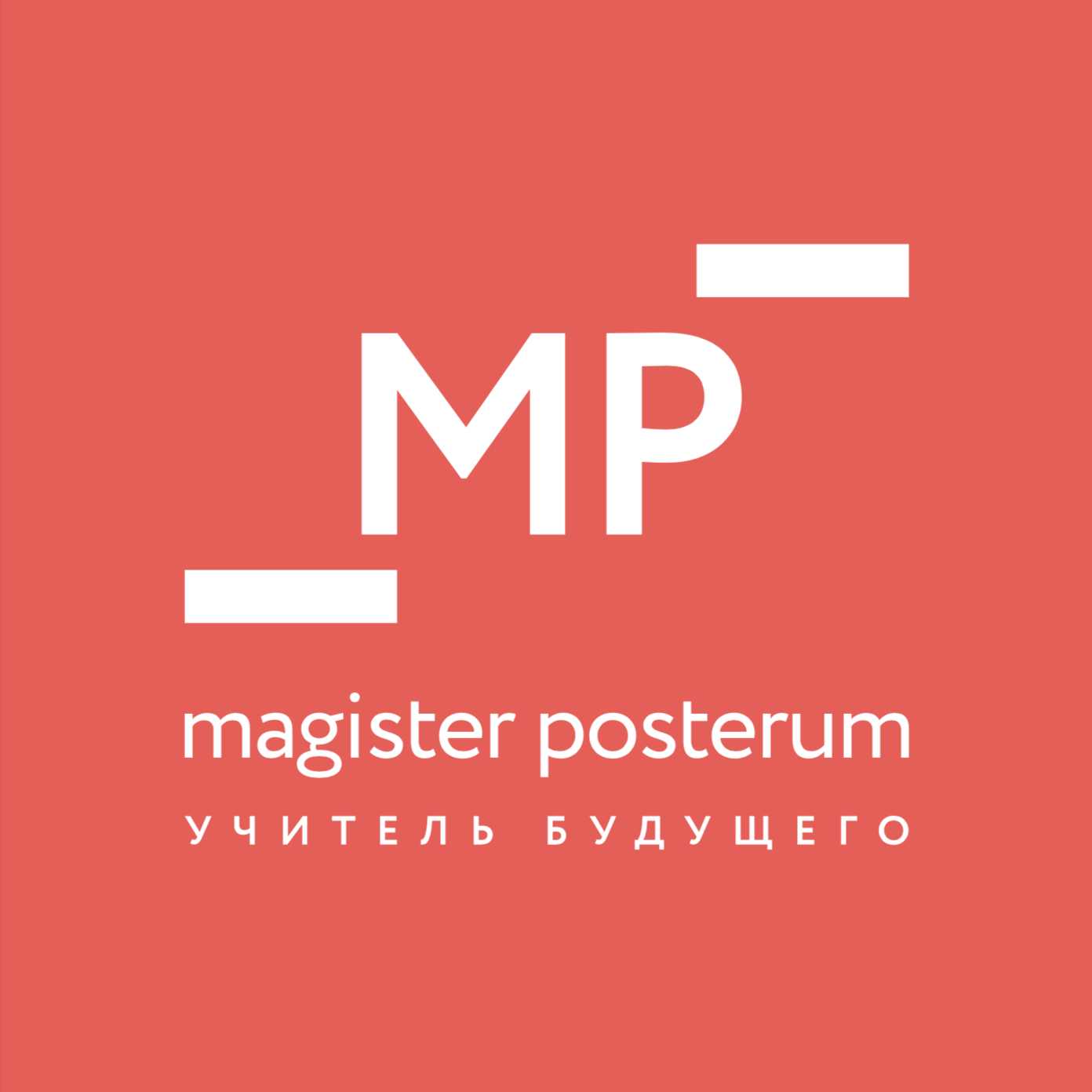 Система наставничества в образовательной организации
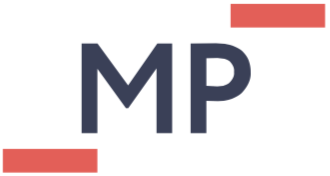 это систематизированная форма корректирующего/стимулирующего воздействия на наставляемых более опытными педагогами путем оказания им помощи в овладении новыми компетенциями без отрыва от реальных задач и трудовых функций
Система наставничества позволяет:
каждому желающему обрести наставника или наставников;
развивать и у наставников, и у наставляемых способности самостоятельно и качественно выполнять возложенные на них трудовые функции;
быстро адаптироваться к условиям работы и к позитивным традициям сообщества
Сопровождать – сопутствовать, идти вместе, быть рядом, помогать (В. И. Даль)
Многофункциональная система наставничества
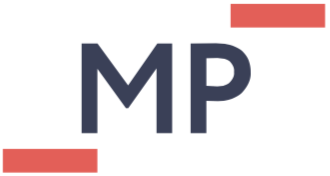 организация психолого-педагогического сопровождения разными наставниками (классический наставник, тьютор, коуч, ментор, куратор) непрерывного разноуровневого и разновекторного развития личности наставляемых, раскрытия их дарований и возможностей.
ГОРИЗОНТАЛЬНЫЙ ПРОФЕССИОНАЛЬНЫЙ РОСТ ПЕДАГОГА: СПЕЦИАЛИСТ – ПРОФЕССИОНАЛ - МАСТЕР
ВЕРТИКАЛЬНЫЙ ПРОФЕССИОНАЛЬНЫЙ РОСТ ПЕДАГОГА:  УЧИТЕЛЬ (ВОСПИТАТЕЛЬ) – ЗАМЕСТИТЕЛЬ РУКОВОДИТЕЛЯ - РУКОВОДИТЕЛЬ
ЛЕСТНИЦА ГОРИЗОНТАЛЬНОГО КАРЬЕРНОГО РОСТА УЧИТЕЛЯ
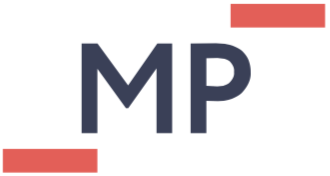 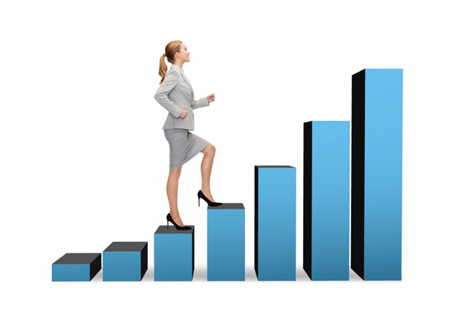 X– мастер
IX– исследователь
VIII – профессионал
VII– новатор
VI - тьютор
I – специалист
II – фасилитатор
III – дидакт
IV – методист
V- наставник
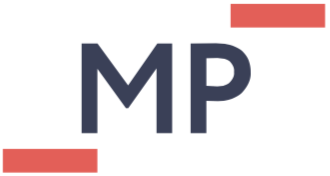 СФЕРЫ САМОРЕАЛИЗАЦИИ ПЕДАГОГОВ
повседневная педагогическая практика (образовательная деятельность);
профессиональные конкурсы;
разработка и реализация индивидуальных или групповых  педагогических проектов;
инновационная, исследовательская  деятельность;
наставничество;
тьюторство;
кураторство;
методическая работа;
управленческая деятельность
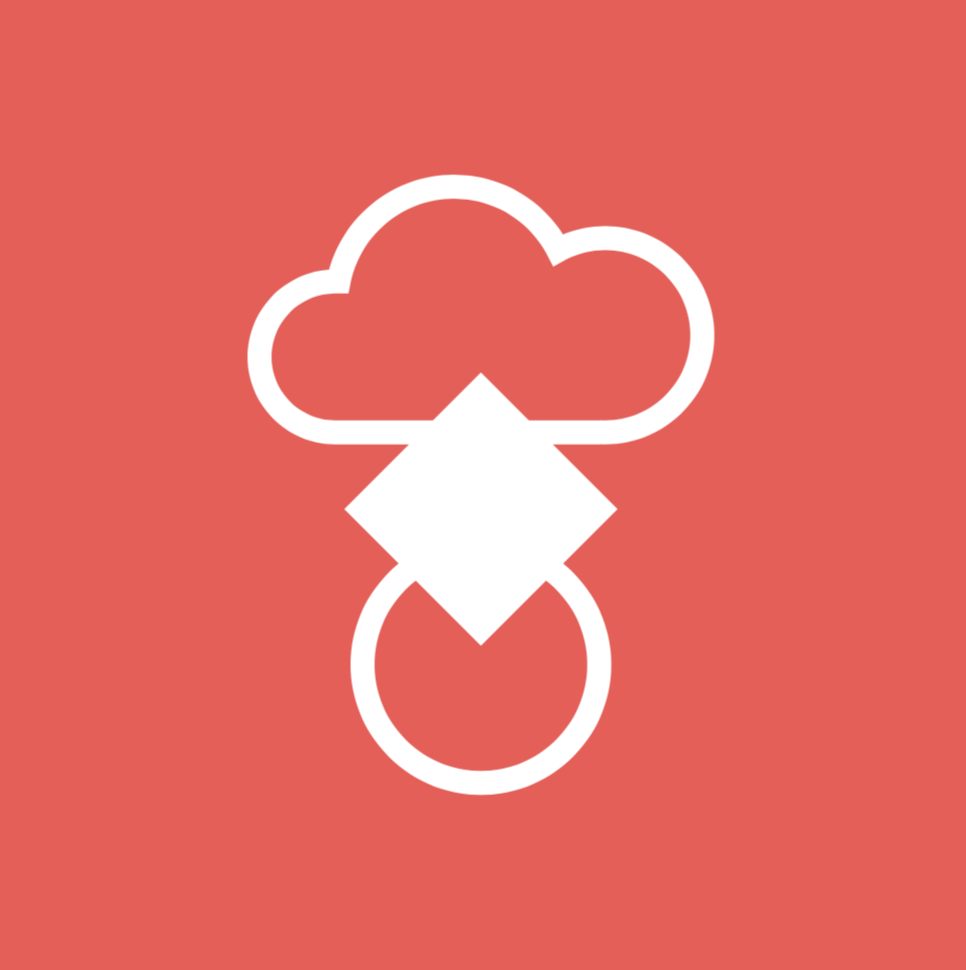 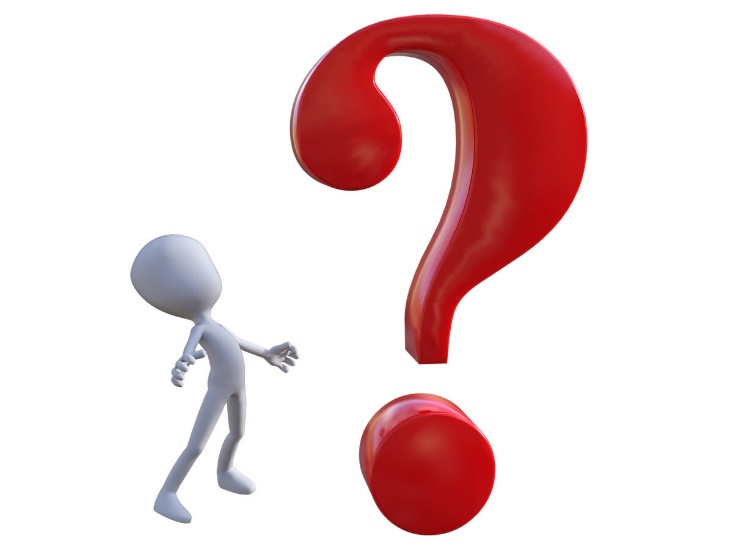 Кто поможет сформировать новые компетенции, адаптироваться к новым трудовым функциям?
НАСТАВЛЯЕМЫЙ (СТАЖЁР)
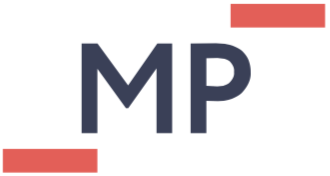 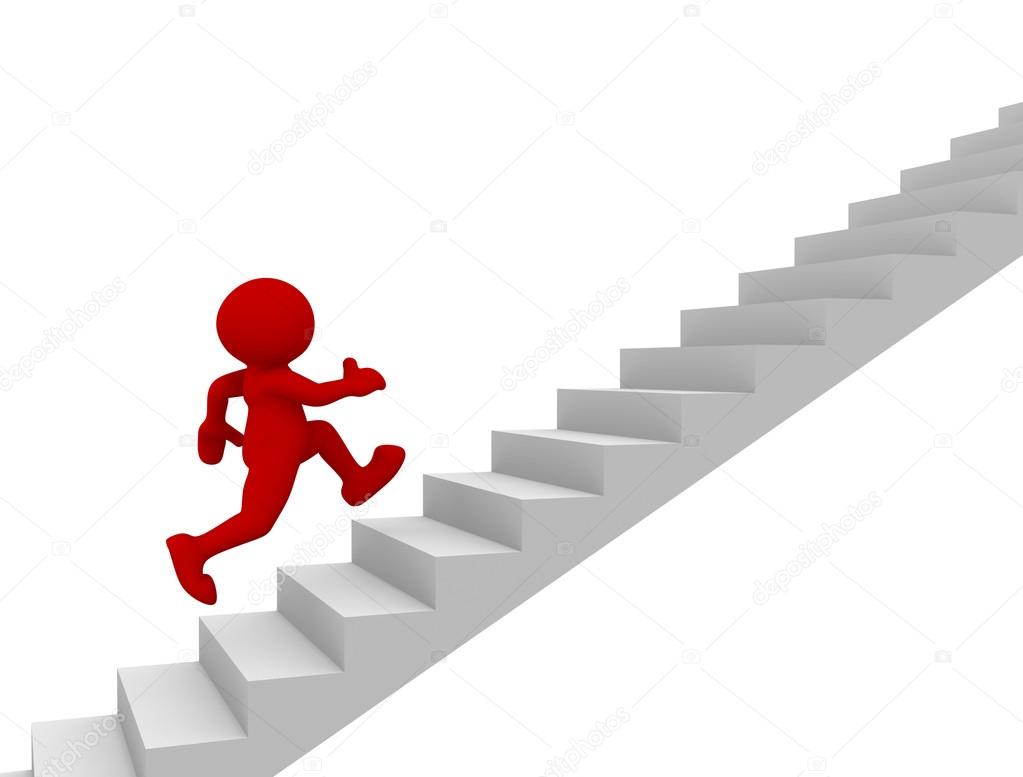 это человек, осваивающий новые или развивающий имеющиеся компетенции с помощью наставника; участник программы наставничества.
учитель (воспитатель)
С низкими образовательными результатами обучающихся
классный руководитель
Любой 
педагог
Молодой (начинающий)
методист
конкурсант
наставник, тьютер
аттестующийся
руководитель (заместитель руководителя)
исследователь
НАСТАВНИК
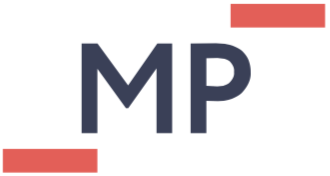 участник программы, имеющий успешный опыт в достижении жизненных, личностных и профессиональных результатов, готовый и компетентный поделиться опытом и навыками, необходимыми для стимуляции и поддержки процессов самосовершенствования и самореализации наставляемого.
*ИОП- индивидуальная образовательная программа
НАСТАВНИК
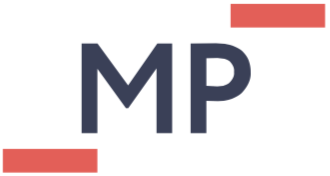 опытный специалист, у которого наставляемый может получить совет, рекомендацию, конкретную помощь в освоении новых трудовых функций, профессиональных компетенций
Программа наставничества
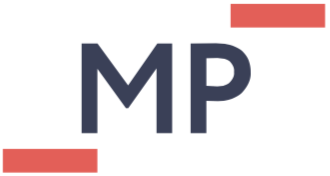 комплекс мероприятий и формирующих их действий, направленный на организацию взаимоотношений наставников и наставляемых в конкретных формах для получения ожидаемого (запланированного) результата.
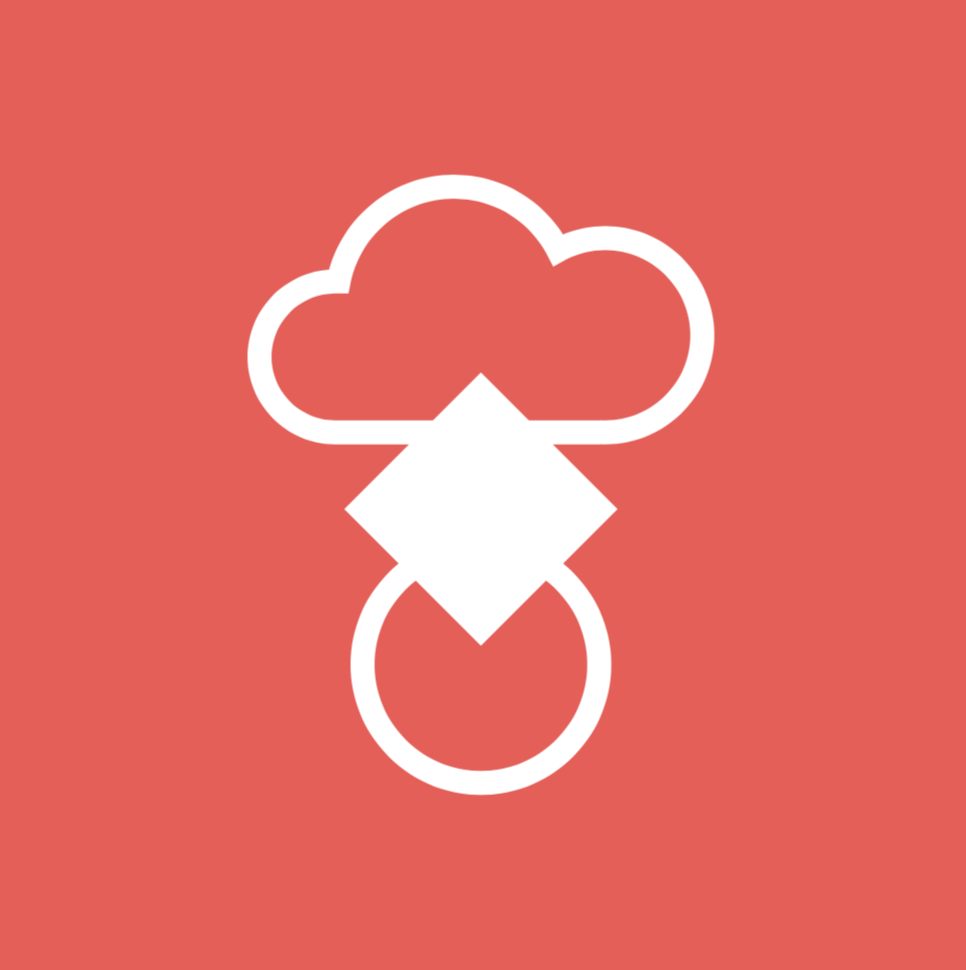 Целью внедрения модели многофункционального наставничества выступает создание системы методического сопровождения профессионального развития и роста педагогических работников и управленческих кадров, создания наиболее благоприятных условий для их успешной личной и профессиональной самореализации (как наставников, так и наставляемых (стажёров))*.

*В соответствии с Единой Федеральной системой научно-методического сопровождения педагогических работников и управленческих кадров (Распоряжение Правительства РФ от 31.12.2019 N 3273-р (ред. от 07.10.2020) <Об утверждении основных принципов национальной системы профессионального роста педагогических работников РФ, включая национальную систему учительского роста>)
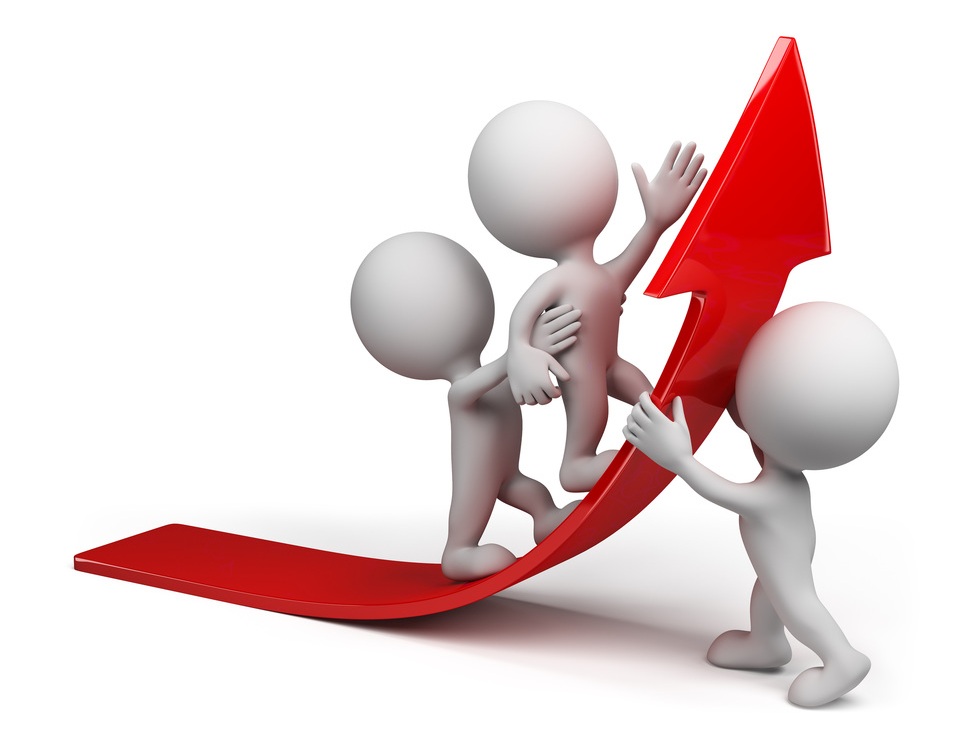 Задачи программы  многофункционального наставничества
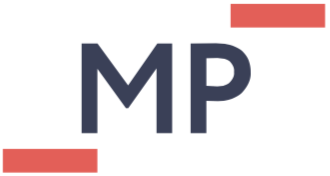 1.Адаптация наставляемых (стажеров) к выполнению новых или более сложных трудовых функций, к условиям осуществления трудовой деятельности, приобщение к корпоративной культуре.
2. Создание условий для передачи педагогами-профессионалами наставляемым (стажёрам) ценностно-смысловых ориентиров, традиций, лучших педагогических практик, обеспечивающих преемственность и культуросообразность развития региональной системы общего образования.
3. Создание условий для координации усилий разных специалистов-наставников по непрерывному развитию и саморазвитию наставляемых (стажёров), раскрытию их потенциальных возможностей и дарований.
4.Внедрение новых форм методической работы (горизонтального обучения) и технологий формального, неформального и информального обучения.
5. Создание открытой образовательной среды, создающей условия для проявления каждым образовательной активности, образовательной инициативы, образовательной самореализации.
6.Формирование открытого и эффективного профессионального сообщества, способного на комплексную поддержку индивидуальной образовательной траектории наставляемых (стажёров).
ЦЕНТР - ШКОЛА НАСТАВНИЧЕСТВА
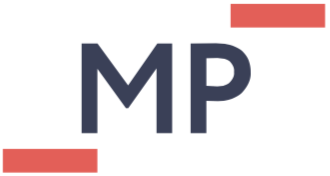 Менторы, тьюторы, коучи, игротехники, руководители проектов, методисты
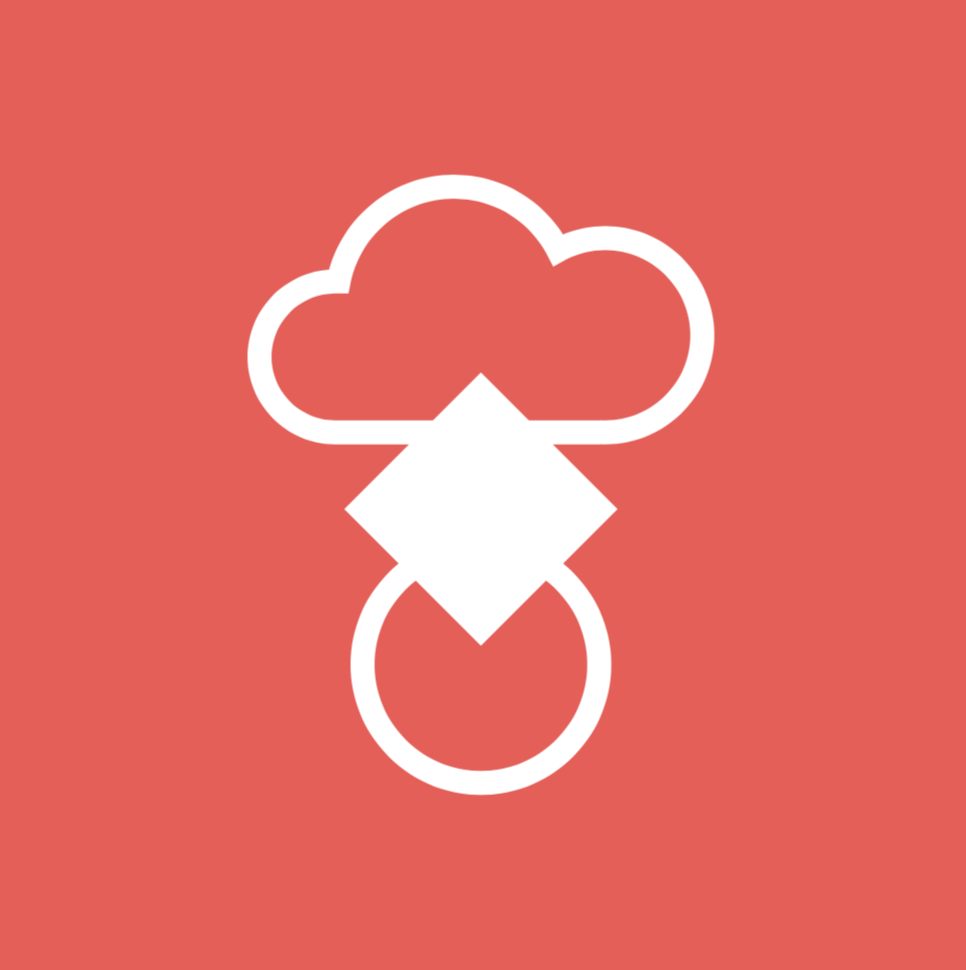 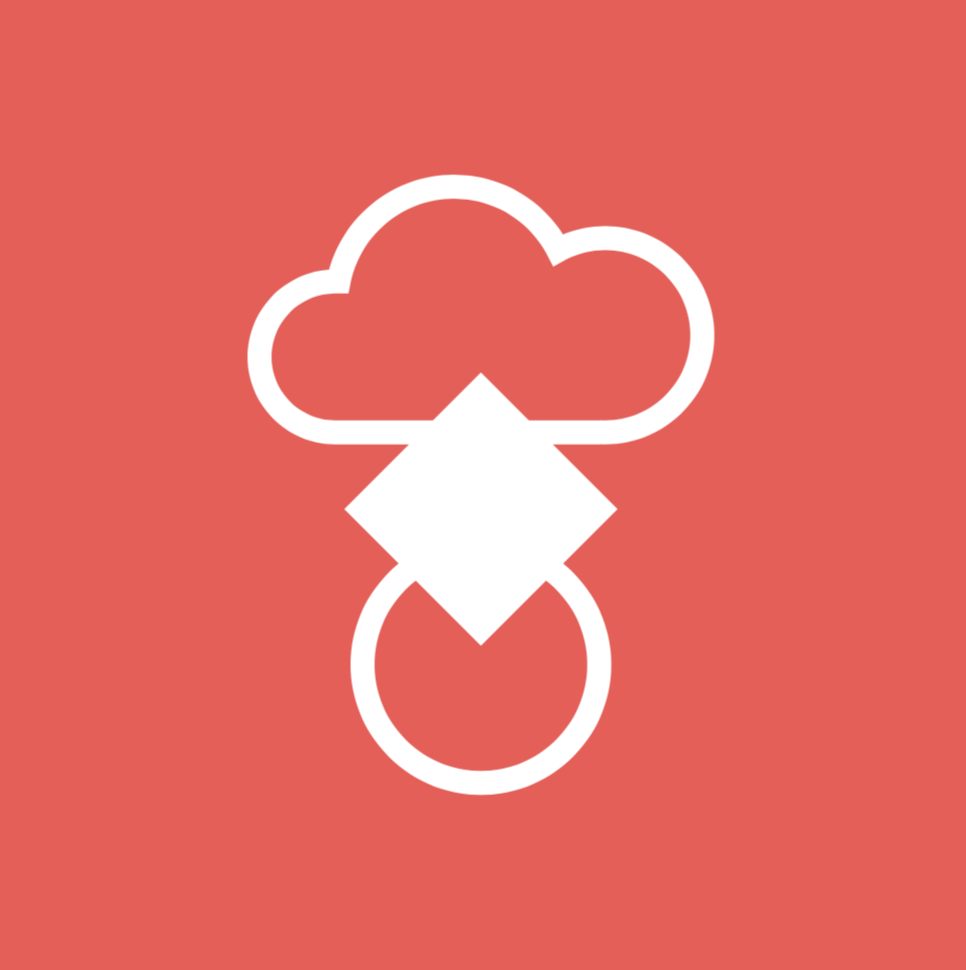 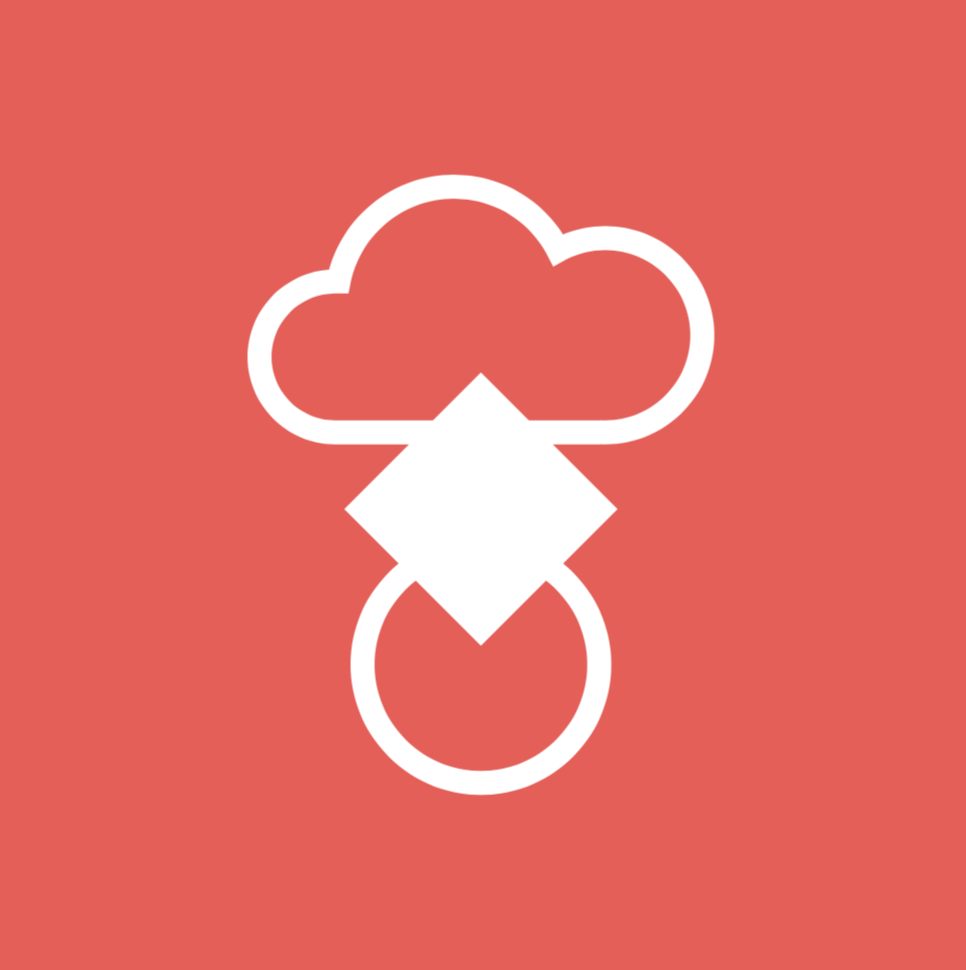 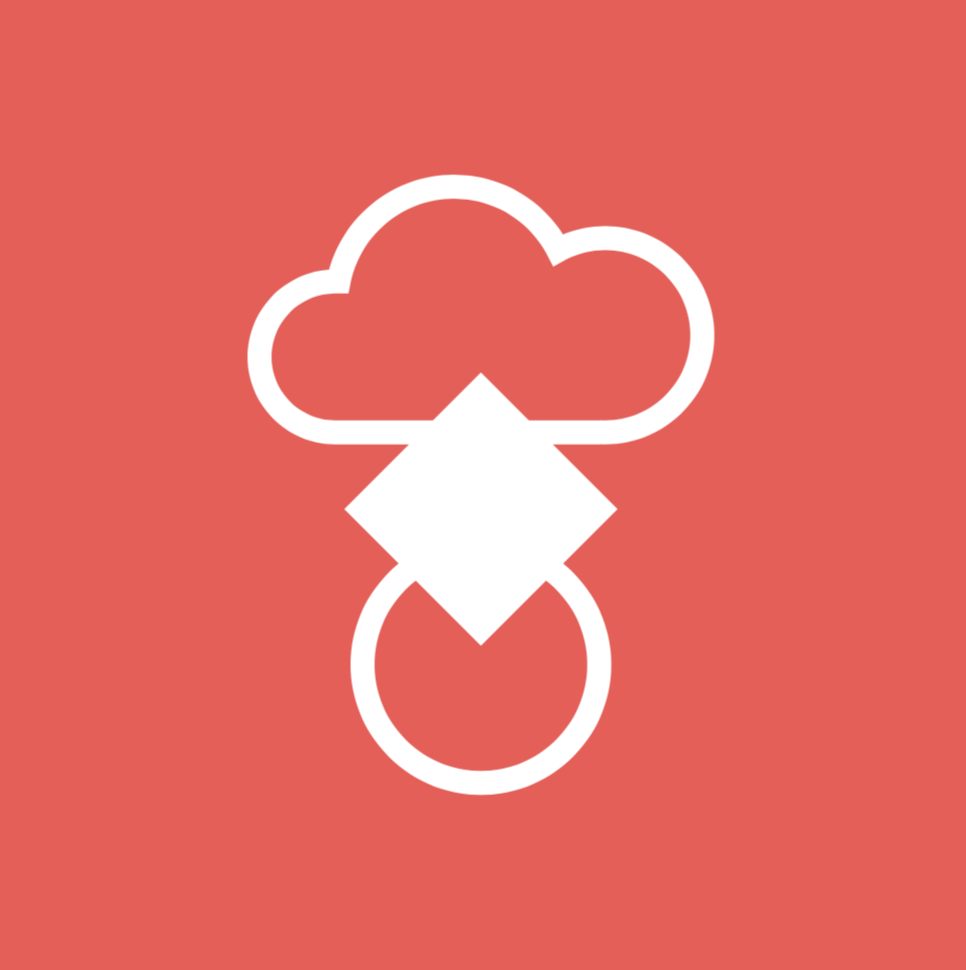 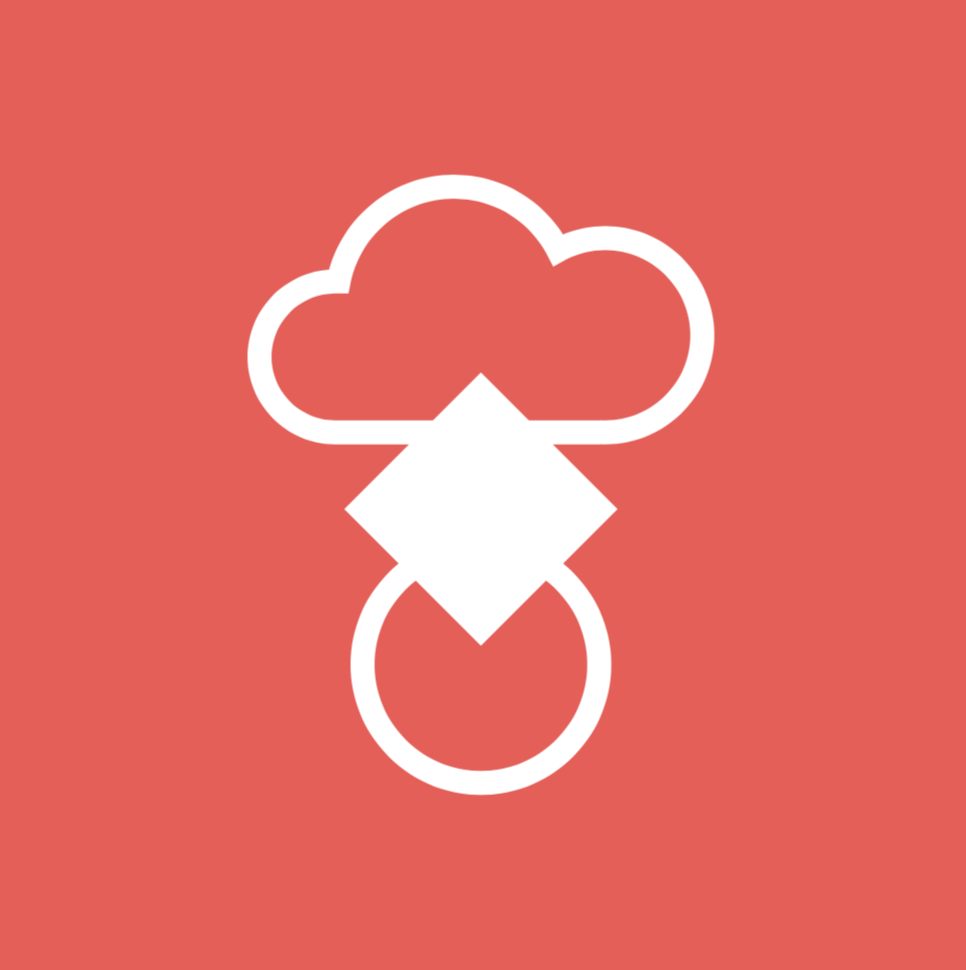 КПК, обучающие семинары
круглые столы, нетворкинги
творческие мастерские,воркшопы
мастер-классы, мастермайнд группы
фестивали, выставки, 
презентации
НАСТАВЛЯЕМЫЕ
НАСТАВНИКИ
ПРОСТРАНСТВО АКТИВНОСТИ
ПРОСТРАНСТВО 
ОБЩЕНИЯ
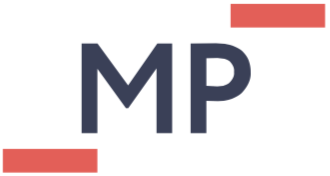 ПРОСТРАНСТВО САМОРЕАЛИЗАЦИИ
ЦНППМ ПР
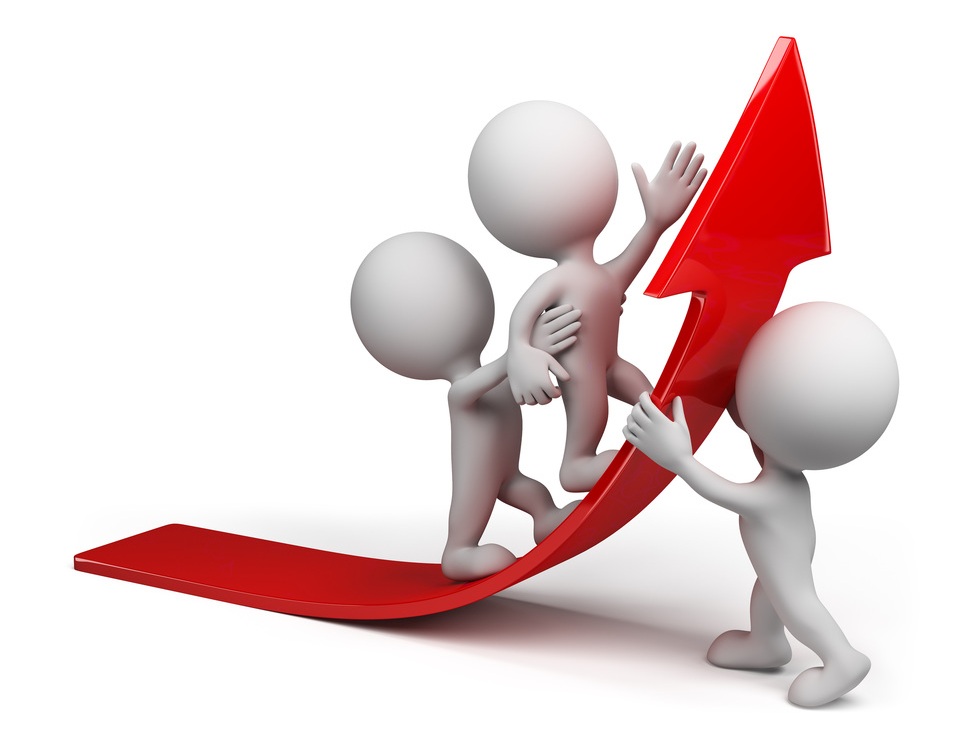 ПРОСТРАНСТВО ВОЗМОЖНОСТЕЙ
ПРОСТРАНСТВО САМОРЗВИТИЯ
ПРОСТРАНСТВО САМОСОВЕРШЕНСТВОВАНИЯ
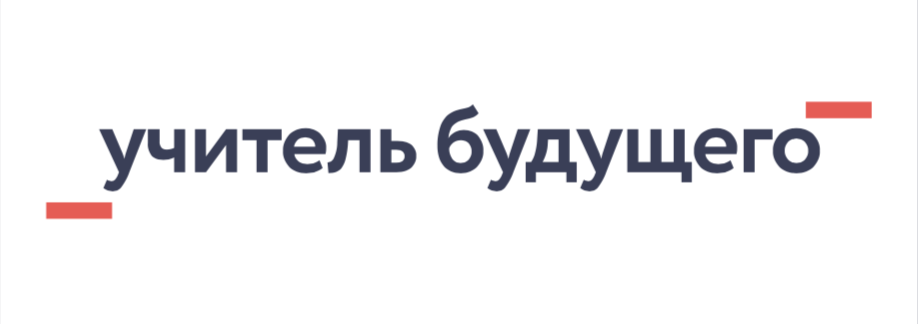 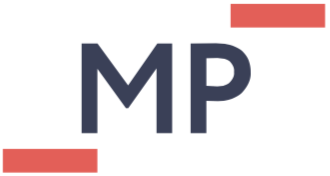 КАКОВА РОЛЬ РЕСУРСНЫХ ЦЕНТРОВ В РЕАЛИЗАЦИИ МОДЕЛИ МНОГОФУНКЦИОНАЛЬНОГО НАСТАВНИЧЕСТВА?
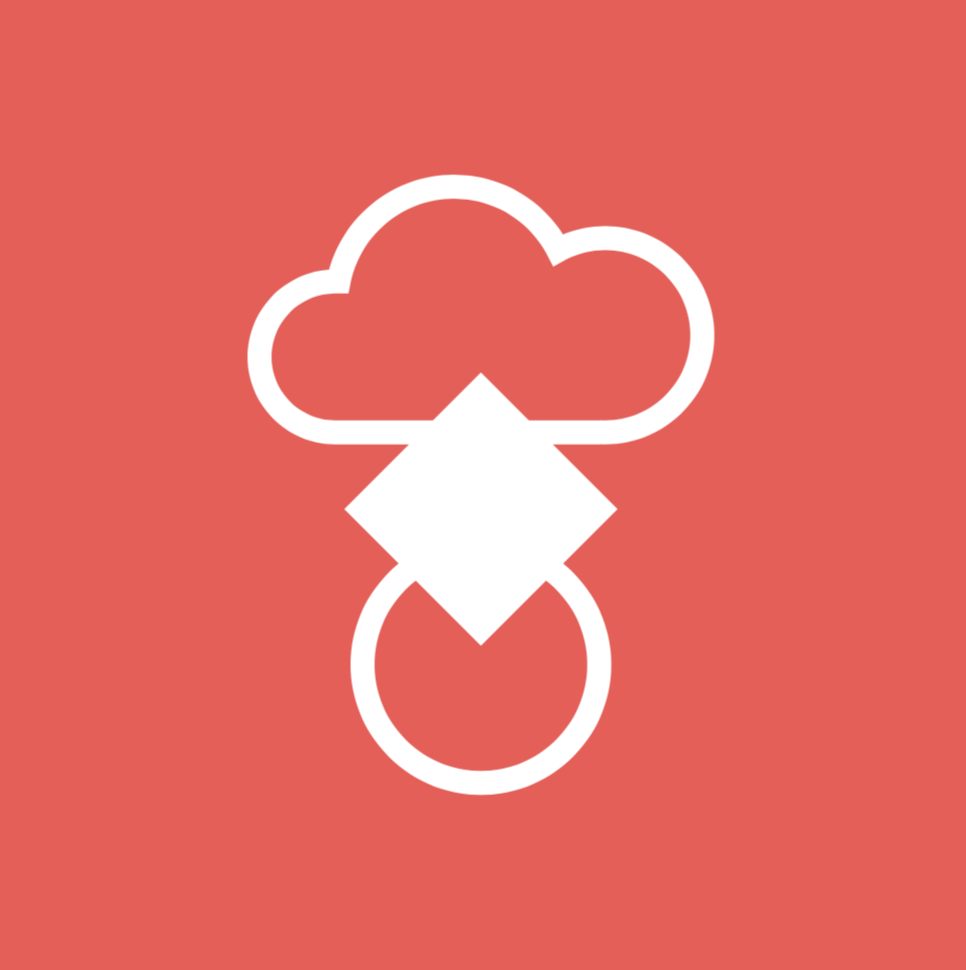 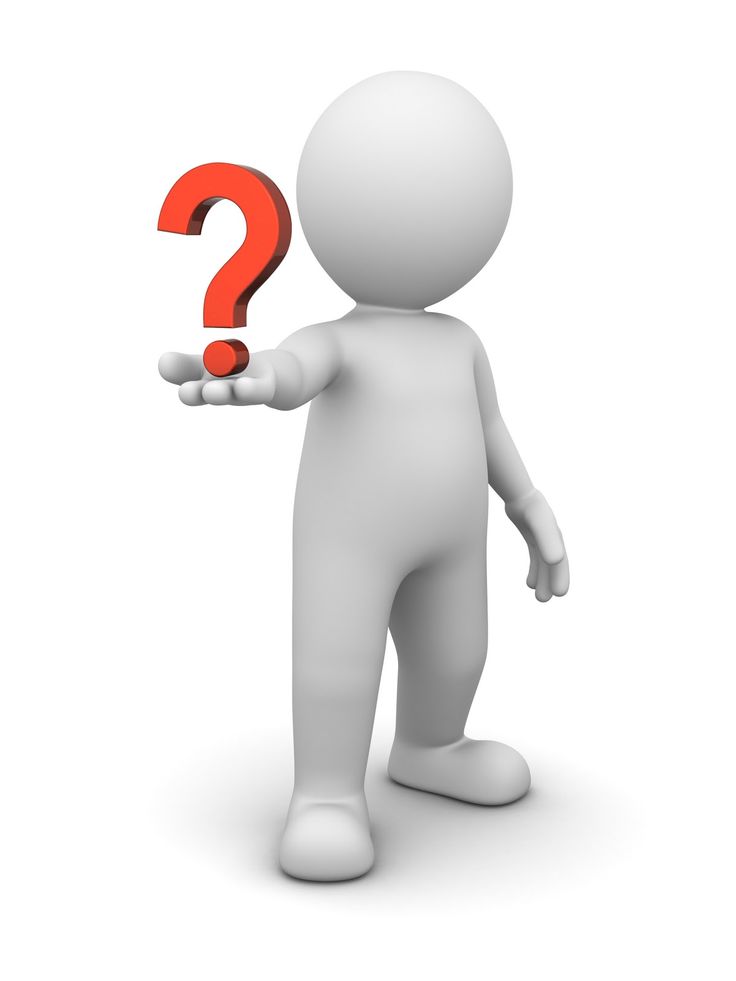